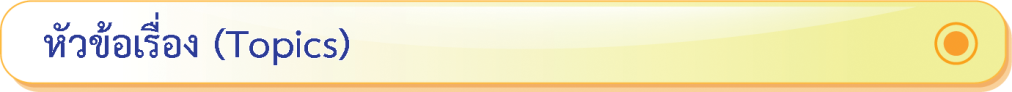 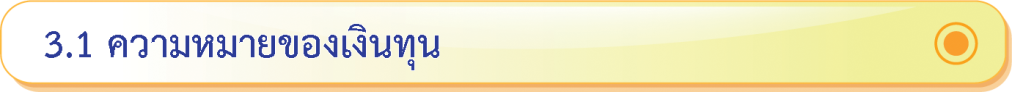 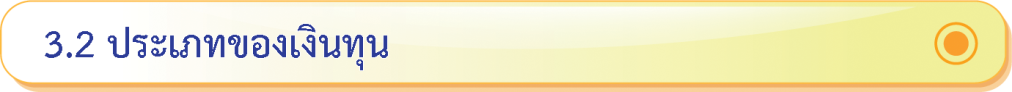 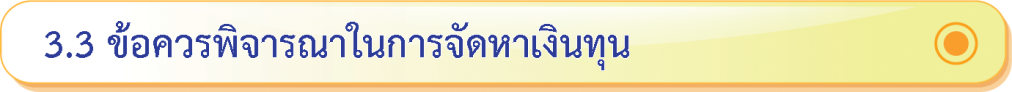 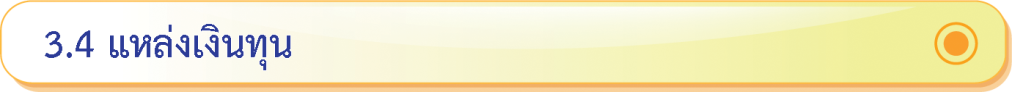 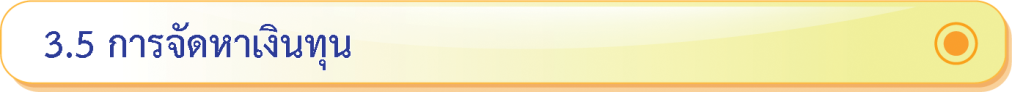 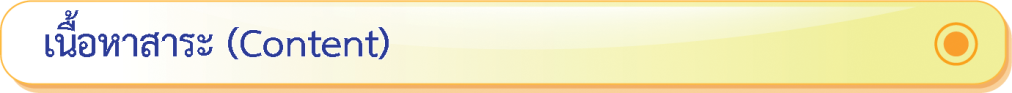 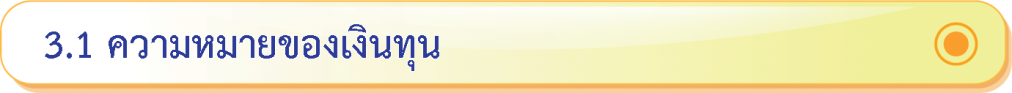 เงินทุน (Capital) หมายถึง ทรัพย์สินที่ผู้ประกอบการจัดหามาเพื่อใช้ในการดำเนินกิจกรรมทางธุรกิจเพื่อให้ได้ผลตอบแทนจากการลงทุนที่คุ้มค่าหรือได้กำไรสูงสุดตามวัตถุประสงค์ของกิจการ
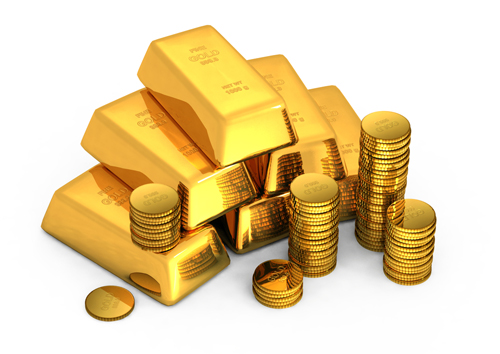 เงินทุน
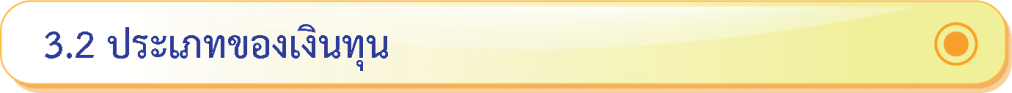 2 ประเภท คือ
3.2.1 เงินทุนถาวร หมายถึง เงินทุนที่กิจการนำไปซื้อทรัพย์สินที่มีอายุการใช้งานนาน ราคาค่อนข้างแพง เช่น ที่ดิน อาคารสำนักงาน โรงงาน เครื่องจักร เครื่องมือ เป็นต้น
3.2.2 เงินทุนหมุนเวียน หมายถึง เงินทุนที่กิจการนำไปลงทุนเป็นค่าใช้จ่ายที่เกิดขึ้นจากการดำเนินกิจกรรมทางธุรกิจของกิจการ เช่น ค่าวัตถุดิบ ค่าวัสดุสำนักงาน
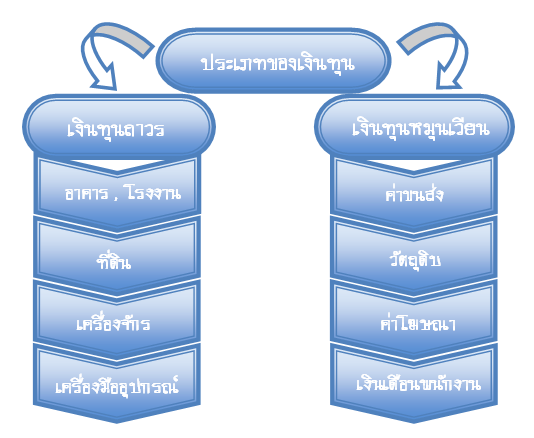 ประเภทของเงินทุน
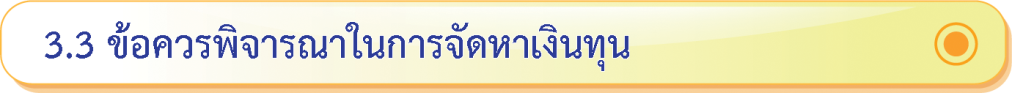 มีดังนี้
3.3.1 ต้นทุนของเงินทุน ในกรณีที่เป็นแหล่งเงินทุนภายในกิจการ เช่น การทำธุรกิจแบบเจ้าของคนเดียวหรือการร่วมหุ้นลงทุนแบบห้างหุ้นส่วนหรือบริษัทต้นทุนจะต่ำกว่าการจัดหาเงินทุนจากแหล่งเงินทุนภายนอกกิจการ
3.3.2 ความเสี่ยงทางการเงิน คือ ความเสี่ยงที่อาจจะเกิดขึ้นจากการที่ธุรกิจไม่สามารถชำระหนี้คืนให้กับเจ้าหนี้ได้ ซึ่งอาจจะทำให้ธุรกิจมีปัญหาขาดทุนหรือเลิกกิจการไปในที่สุด
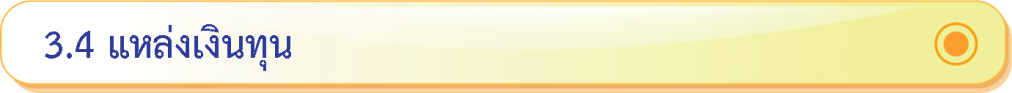 ในการประกอบธุรกิจผู้ประกอบการจะต้องคำนึงถึงการใช้แหล่งเงินทุนอย่างเหมาะสม เช่น ถ้าต้องการนำเงินทุนมาใช้เป็นค่าใช้จ่ายในการดำเนินกิจกรรมทางธุรกิจหรือนำมาใช้เป็นเงินทุนหมุนเวียน ควรกู้ยืมจากแหล่งทุนระยะสั้น
แหล่งเงินทุน แบ่งออกเป็น 3 ประเภท คือ
3.4.1 เงินทุนจากส่วนของเจ้าของกิจการ หมายถึง เงินออม เงินสะสมของผู้ประกอบการ กำไรสะสม ค่าเสื่อมราคาทรัพย์สินที่จะนำมาใช้ในการลงทุนทำธุรกิจ
3.4.2 เงินทุนที่ได้จากการร่วมลงทุน หมายถึง เงินทุนที่ได้จากการทำธุรกิจในรูปแบบห้างหุ้นส่วนหรือเงินทุนที่ได้จากการขายหุ้น หากทำธุรกิจในรูปแบบของบริษัทจำกัดหรือบริษัทมหาชน จำกัด เงินทุน
3.4.3 เงินทุนที่ได้จากการก่อหนี้ หมายถึง เงินทุนที่ธุรกิจได้มาจากการกู้ยืมจากธนาคารพาณิชย์หรือสถาบันการเงินอื่น ๆ เช่น บริษัทเงินทุนหลักทรัพย์ บริษัทเครดิตฟองซิเอร์ บริษัทประกันชีวิต ฯลฯ
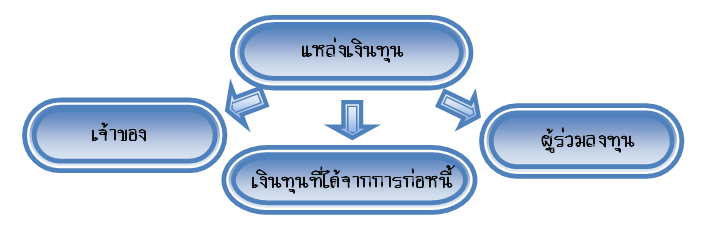 แหล่งที่มาของเงินทุน
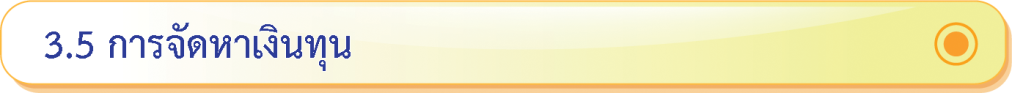 การจัดหาเงินทุนของกิจการนั้นผู้ที่มีหน้าที่ในการจัดหาเงินทุนจะต้องพิจารณาว่าควรจะจัดหาเงินทุนจากแหล่งเงินทุนภายในหรือแหล่งเงินทุนภายนอกกิจการ
การจัดหาเงินทุนที่เกิดจากการก่อหนี้ แบ่งเป็น 3 ประเภท คือ
3.5.1 การจัดหาเงินทุนระยะสั้น (Short–Term Financing)
1. เงินกู้ระยะสั้น (Short–Term Loans)
เป็นการจัดหาเงินทุนที่ได้จากการกู้ยืมเงินจากตลาดเงิน ตลาดเงิน (Money Market) หมายถึง แหล่งเงินทุนระยะสั้นมีอายุการกู้ไม่เกิน 1 ปี เช่น ธนาคารพาณิชย์ บริษัทเงินทุนหลักทรัพย์ บริษัทเครดิตฟองซิเอร์ เป็นต้น เงินกู้ระยะสั้นแบ่งออกเป็น 2 ชนิด คือ
(1) เงินกู้ชนิดมีหลักประกัน (Secured Loans)

	(2)  เงินกู้ชนิดไม่มีหลักประกัน (Unsecured Loans)
3. สินเชื่อทางการค้า (Trade Credit)
หมายถึง การที่ผู้ขายส่งมอบสินค้าให้ผู้ซื้อนำไปขายก่อน โดยให้ผู้ซื้อชำระเงินภายหลัง โดยกำหนดระยะเวลาในการชำระเงินไว้ เช่น 60 วัน หรือ 90 วัน เป็นต้น
3.5.2 การจัดหาแหล่งเงินทุนระยะปานกลาง (Intermediate–Term Financing)
การจัดหาเงินทุนระยะปานกลางเป็นการจัดหาเงินทุนเพื่อนำมาใช้ในการขยายกิจการ เช่น นำเงินมาลงทุนซื้อเครื่องจักร ซื้อสินค้าโดยมีกำหนดระยะเวลาในการชำระคืนมากกว่า 1 ปี แต่ไม่เกิน 10 ปี การจัดหาเงินทุนระยะปานกลางสามารถทำได้หลายวิธี คือ
1. เงินกู้ระยะปานกลางจากธนาคารพาณิชย์ (Bank Term Loans)

	2. เงินกู้ระยะปานกลางจากบริษัทประกัน (Insurance Company Term Loans)

	3. การจัดหาเงินทุนโดยใช้เครื่องจักรและอุปกรณ์ค้ำประกัน (Equipment Financing)

	4. การจัดหาเงินทุนโดยการเช่าสินทรัพย์ (Lease Financing)
3.5.3 การจัดหาเงินทุนระยะยาว (Long–Term Financing)
การจัดหาเงินทุนระยะยาวเป็นการจัดหาเงินทุนเพื่อนำมาใช้ในการลงทุนในสินทรัพย์ถาวร เช่น ที่ดิน โรงงาน เครื่องจักร เป็นต้น เป็นการจัดหาเงินทุนที่มีระยะเวลาการชำระคืนเกินกว่า 1 ปี โดยกิจการสามารถจัดหาเงินทุนระยะยาวจากแหล่งเงินทุนภายนอกได้ 2 วิธี คือ
1. การกู้ยืมเงินระยะยาวจากสถาบันการเงินหรือบุคคลทั่วไป

2. การจัดหาเงินทุนในตลาดทุนโดยกิจการออกหลักทรัพย์
ความหมายของตลาดทุน
ตลาดทุน (Capital Market) หมายถึง แหล่งเงินทุนที่กิจการสามารถระดมเงินทุนเพื่อนำมาใช้ในการดำเนินกิจการ โดยการออกหลักทรัพย์จำหน่าย เช่น หุ้นสามัญ หุ้นบุริมสิทธิ หุ้นกู้ พันธบัตร ฯลฯ เป็น
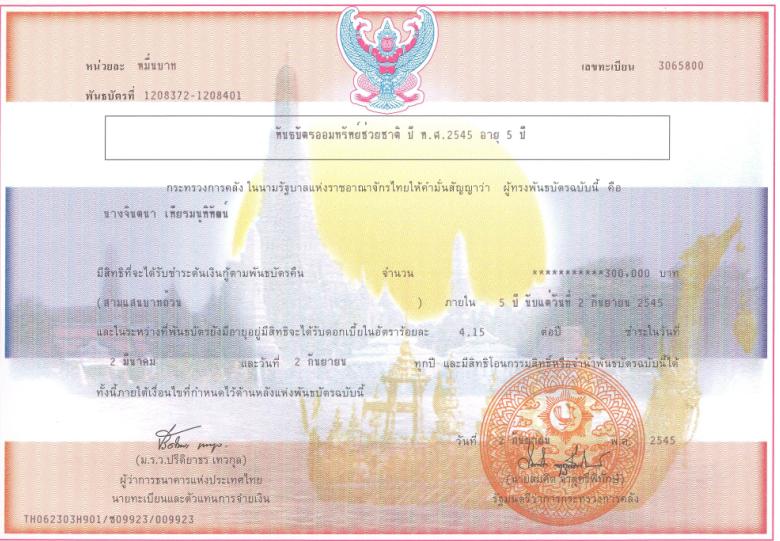 พันธบัตร
ตลาดทุน แบ่งออกเป็น 2 ประเภท คือ
1. ตลาดแรก (Primary Market)

2. ตลาดรอง (Secondary Market)
ตลาดหลักทรัพย์แห่งประเทศไทย (Stock Exchange of Thailand : SET)
มีดังนี้คือ
1. เป็นแหล่งระดมเงินทุนระยะยาว ทำให้เกิดสภาพคล่อง

	2. สนับสนุนให้ประชาชนมีส่วนร่วมในการเป็นเจ้าของธุรกิจ

	3. ส่งเสริมการลงทุนจากต่างประเทศ

	4. กำกับดูแลให้การซื้อขายเป็นไปด้วยความโปร่งใส ถูกต้อง และยุติธรรม
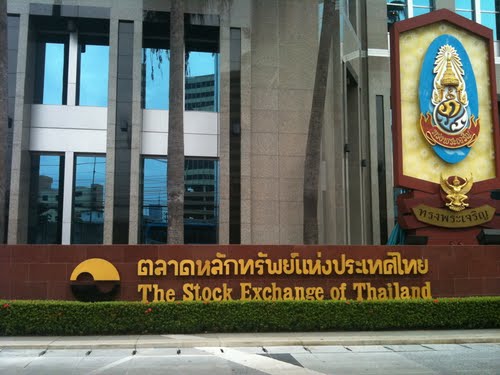 ตลาดหลักทรัพย์แห่งประเทศไทย
ตลาดหลักทรัพย์ MAI (Market of Alternative Investment : MAI)
ตลาดหลักทรัพย์ MAI เป็นหน่วยงานหนึ่งของตลาดหลักทรัพย์แห่งประเทศไทย จัดตั้งขึ้นเมื่อวันที่ 11 พฤศจิกายน พ.ศ. 2541 จัดตั้งขึ้นเพื่อเป็นตลาดรองสำหรับรองรับการระดมทุนของธุรกิจขนาดกลางและขนาดย่อม (Small and Medium Enterprises : SMEs)
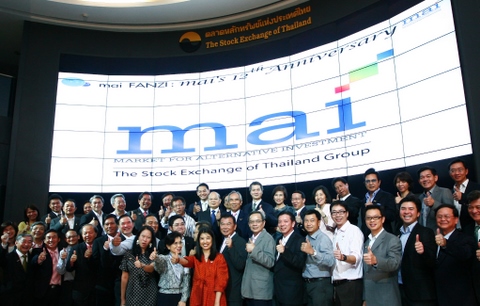 ตลาดหลักทรัพย์ เอ็ม เอ ไอ